Portrait Photo Retouching
2 Methods

Karen Smale
GSFC Photo Club
Aug 14, 2013
[Speaker Notes: Holiday Inn Express
Photoshop & Portrait Professional]
Before & After (& After)
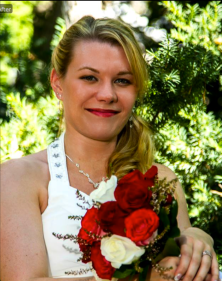 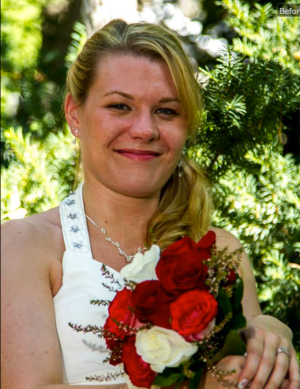 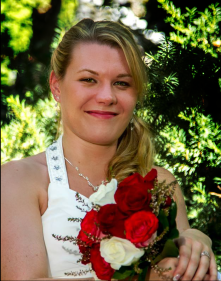 Original                                   Photoshop                          Portrait Professional
Photoshop
Fix major problems first (cropping, white balance, exposure, major skin blemishes)
Smooth skin 
Copy original layer, blur (radius~14; threshold~24)
Create layer mask (fill with black) and paint with white at ~40% where you want the blur to come through (soften wrinkles, blemishes, shine) – not eyes or edges
[Speaker Notes: Using masks makes things infinitely adjustable. Softening/blurring removes wrinkles, freckles, blemishes, shine, goose bumps, stray hairs…]
Photoshop (cont’d)
Enhance the Eyes
Increase color saturation 
adjustment layer (hue/saturation) & increase saturation, fill mask with black and paint eyes with ~50% white
Darken pupil, add catch light and exit point for that light on the opposite side 
new layer, fill 50% grey and select “overlay” blending mode 
paint with black to make darker, paint with white to make things lighter
Clear red veins from white of eyes – desaturate, don’t whiten!
Photoshop (cont’d)
Draw the viewer’s eye into the subject
Vignette: new layer 50% grey in overlay blending mode, paint with big black brush in the corners/background 
OR adjustment layer (levels) and paint person back in
Blur background: Same process as blurring skin
Demo Photoshop
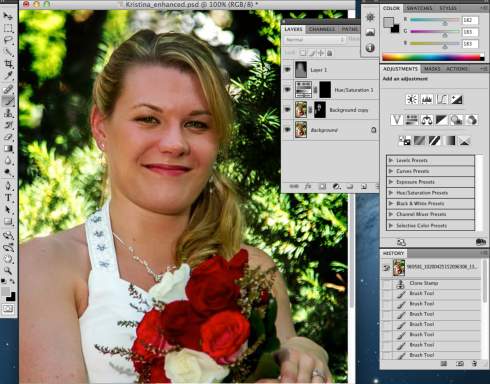 Portrait Professional
Load image, select male/female & child/adult
Basic changes are made based on the above selection
Further refinements to face/mouth/nose/eye shape, eye color, lighting, skin smoothing, hair, etc. as sliders
Brush to remove blemishes / smooth skin
Demo Portrait Professional
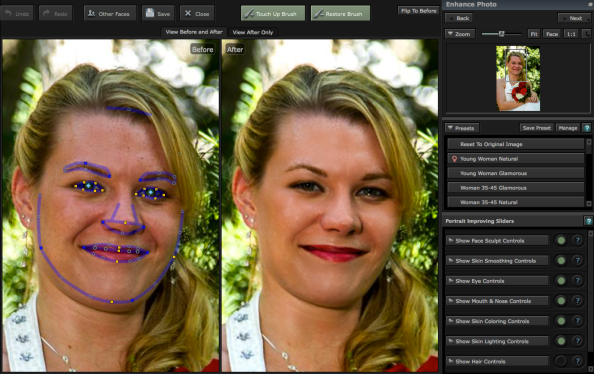 Pros & Cons
Photoshop 
Pros: extreme fine-tuning, total control, total photo adjustments (background mods, vignetting, etc)
Cons: time consuming, huge learning curve, much harder to do shaping changes
Portrait Professional
Pros: very quick results, can make non-model material look great without effort
Cons: adjusts face, not much else
More Befores & Afters
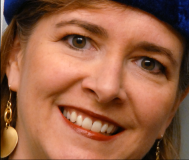 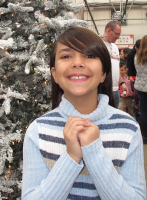 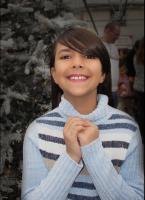 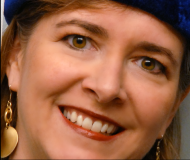 Photoshop
Portrait Professional & Photoshop
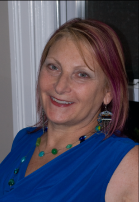 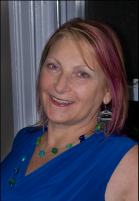 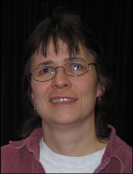 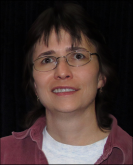 More and more…
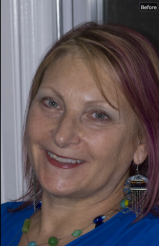 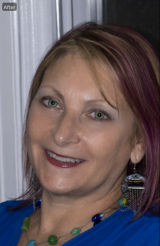 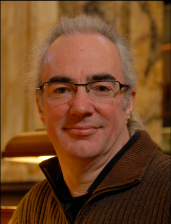 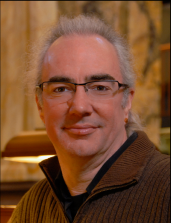 Portrait Professional